10. Valné shromáždění IMPEL na Kypru
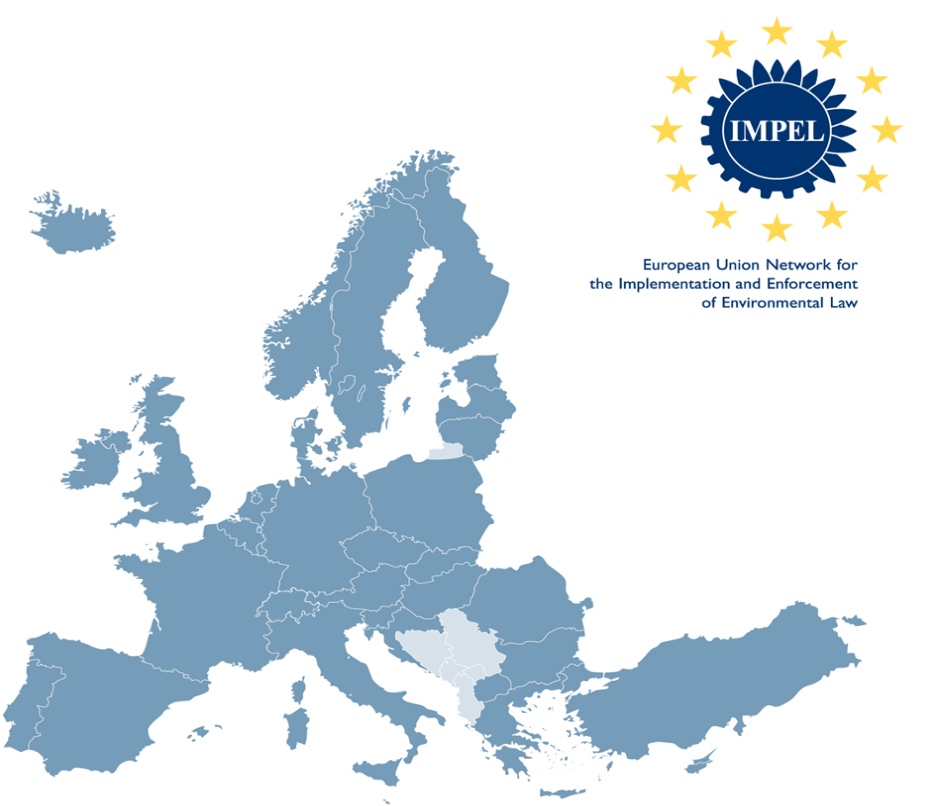 Prezentace hostitelské země
Priority Ministerstva pro zemědělství, přírodní zdroje a životní prostředí:
Adaptace na klimatické změny a jejich dopad na Kypr
Podpora obnovitelné energie – fotovoltaických systémů a větrných farem
Implementace a monitoring sítě Natura 2000
Odpadové hospodářství – export do EU nebo třetích zemí za účelem recyklace a zpracování odpadů 
Nový plán odpadového hospodářství, který je založen na odpadové hierarchii
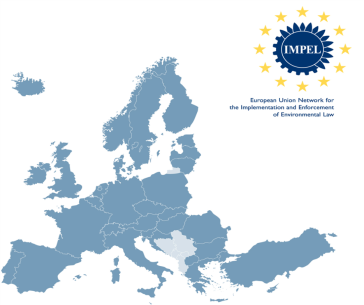 Prezentace hostitelské země
Velmi dobrá kvalita vody na Kypru
Největšími zdroji znečištění vody na Kypru je zemědělství, nelegální skládky odpadů a nedostatečná kanalizace
Nedostatek vody – odsolování mořské vody – 4 zařízení, další dvě ve výstavbě
Odsolování – vysoce finančně nákladné a dopad na ŽP – dopady na moře v místě vypouštění – je pečlivě monitorováno
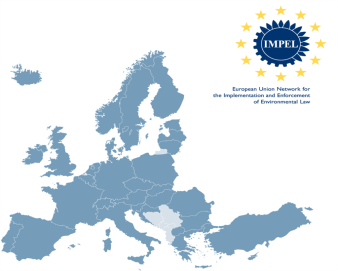 Odbor inspekce práce
Znečištěné ovzduší
Chemické látky
Nařízení REACH
Směrnice SEVESO
Na Kypru – 86 zařízení IPPC
27 průmyslových zařízení
59 farem (prasat a drůbeže)
580 zařízení, která nespadají pod IPPC, ale musí mít povolení na vypouštění emisí do ovzduší
1500 malých zařízení – nepotřebují povolení
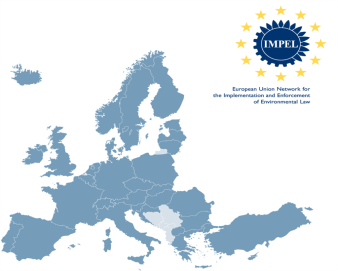 Informace EK
7. akční plán životního prostředí – spolupráce s IMPEL
EK iniciovala několik studií k vyhodnocení Doporučení o minimálních kritériích pro inspekce životního prostředí (RMCEI)
Změnit doporučení na směrnici??????
Možnost začlenění ochrany přírody a lesa pod IMPEL
Příspěvek 55000,- € na IMPEL konferenci
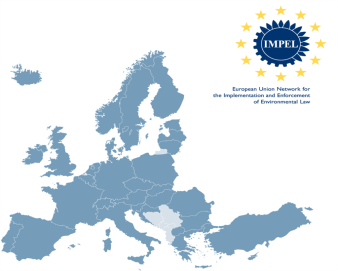 Organizační záležitosti
Sekretariát bude přestěhován do konce roku 2013 do Skotského domu 
Vytvořen rezervní fond k překlenutí nedostatku finančních prostředků na konci roku
Konečná částka v rezervním fondu by měla činit 100000,- €
Volba předsedy a místopředsedy IMPEL
Předseda – John Seager (UK)
Místopředseda – Chris Dijkens (NL)
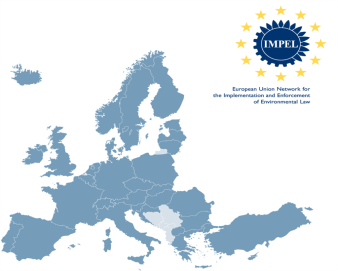 Strategický plán IMPEL 2013 -2015
Projekty zaměřené na:
Pomoc členům při implementaci legislativy
Budování kapacit v organizacích členských států včetně IRI
Problémové oblasti implementace identifikované členy sítě IMPEL nebo EK
Přeshraniční přeprava odpadů
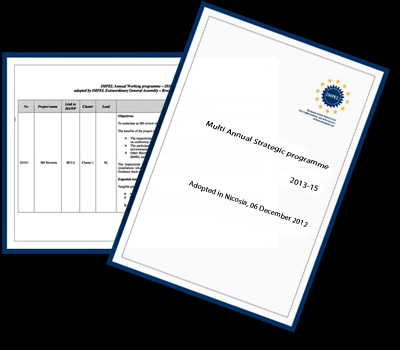 Strategický plán IMPEL 2013-2015
IMPEL bude prosazovat přístupy, aby bylo dosaženo těchto cílů:
Snížení objemu odpadů a zlepšení efektivity zdrojů
Snižování a adaptace na klimatické změny a zlepšení energetické efektivnosti
Ochrana přírodních stanovišť a biodiverzity
Prevence a snižování znečištění emisemi do ovzduší, vody a půdy
Prevence před ekologickými škodami a obnova poškozených oblastí
Zlepšení inspekcí v rámci přeshraniční přepravy odpadů
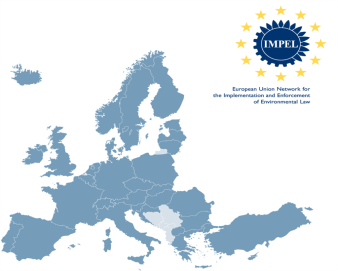 Nové schválené projekty
Hodnocení projektu farmy prasat a projektu o skládkování
Využití řetězců dodavatelů ke snížení dopadů na ŽP
Projekt o skládkách, společné inspekce ve 3 členských zemích
Dosažení shody s legislativou skrze manažerské systémy, fáze II
Inspekční cyklus v oblasti ŽP
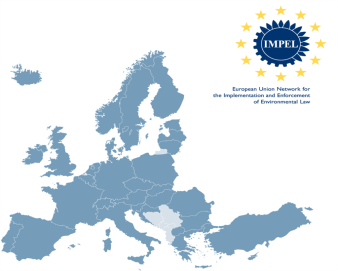 Nové schválené projekty
DECO projekt
Možné propojení rámcové směrnice o vodách a IPPC (IED) směrnice, fáze 3
Souvislost mezi IED a nařízením REACH
Vybudování kapacit ochrany přírody – ČR vedoucí projektu
Inspekce průmyslových zařízení v souladu se směrnicí o průmyslových emisích, doplnění programu IRAM
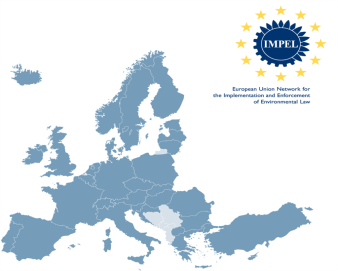 Nové schválené projekty
IRI Finsko
IRI Polsko
Výběr adekvátních nástrojů vedle inspekcí k zajištění souladu s legislativou 
Výsledky zjištění z IRI
Poučení získané z havárií
IMPEL TFS konference
IMPEL TFS NCP workshop - Praha
Prosazovací akce III
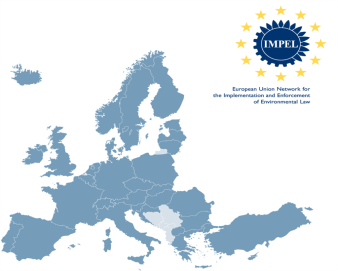 Nové schválené projekty
IMPEL – spolupráce se třetími zeměmi
Projekt státních zástupců 2013
Praktická implementace nové úpravy směrnice o odpadech z elektrických a elektronických zařízení
Zamezení nelegálnímu zabíjení ptáků, jejich chytání do pastí a obchodování s nimi
Zlepšení souladu s legislativou v sektoru zemědělství skrze partnerství inspektorátů ŽP a zemědělství
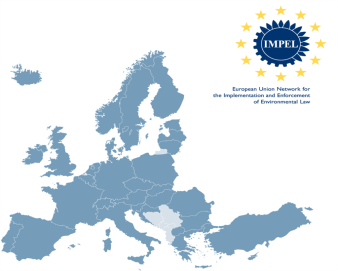